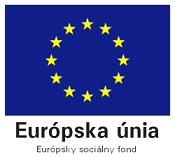 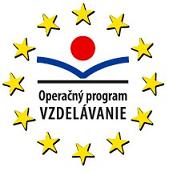 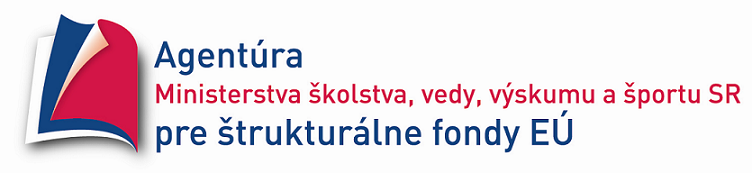 Škola 21. storočia
Dopytovo orientovaný projekt
Moderné vzdelávanie pre vedomostnú spoločnosť/Projekt je spolufinancovaný zo zdrojov EÚ
Kód ITMS projektu 26110130435
Aktivita 1.2
Animals at the ZOO
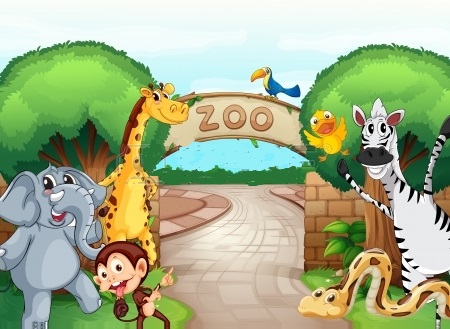 CAMEL
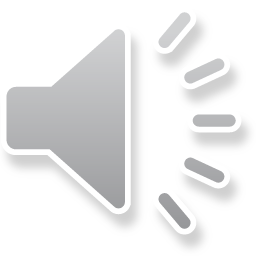 CROCODILE
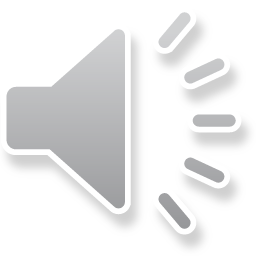 ELEPHANT
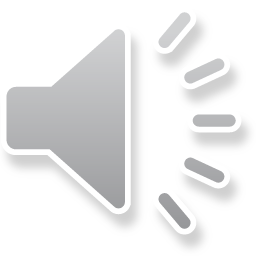 GIRAFFE
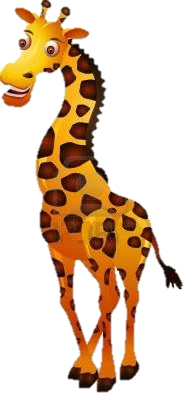 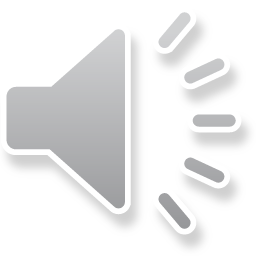 HIPPO
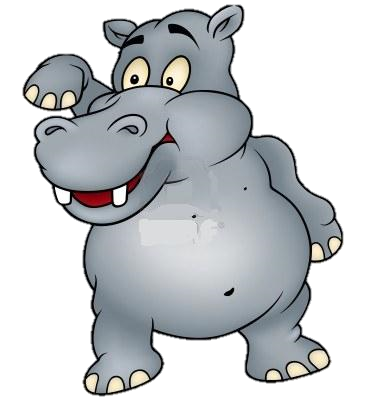 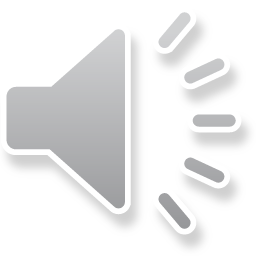 LION
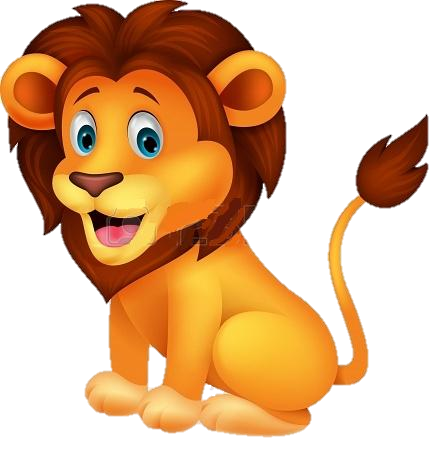 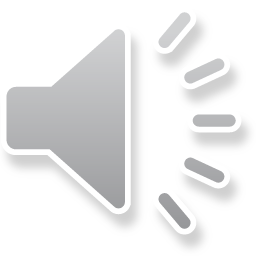 MONKEY
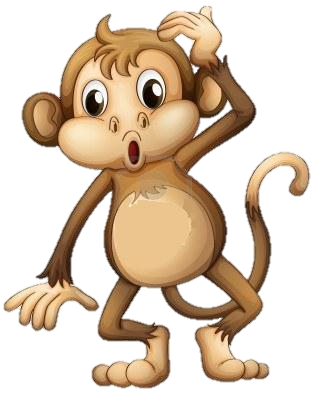 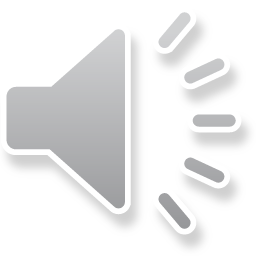 PARROT
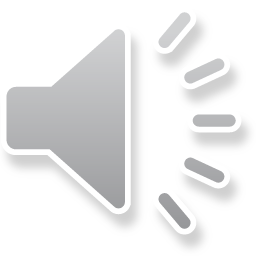 RHINO
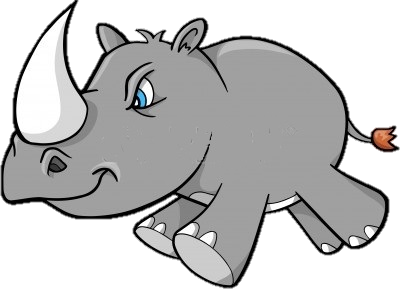 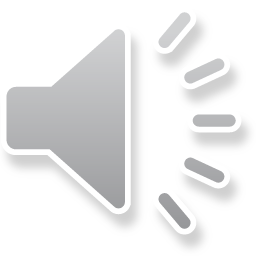 SNAKE
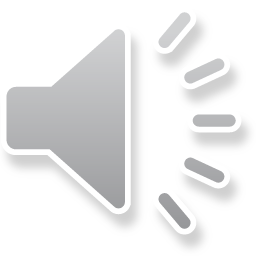 TIGER
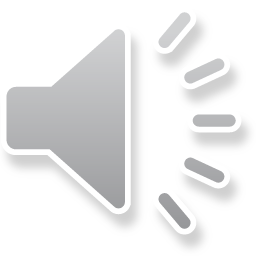 TURTLE
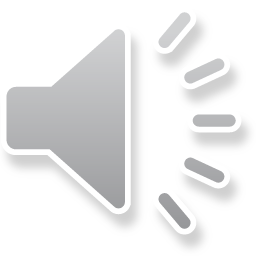 ZEBRA
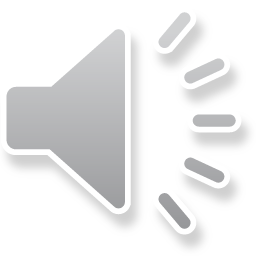